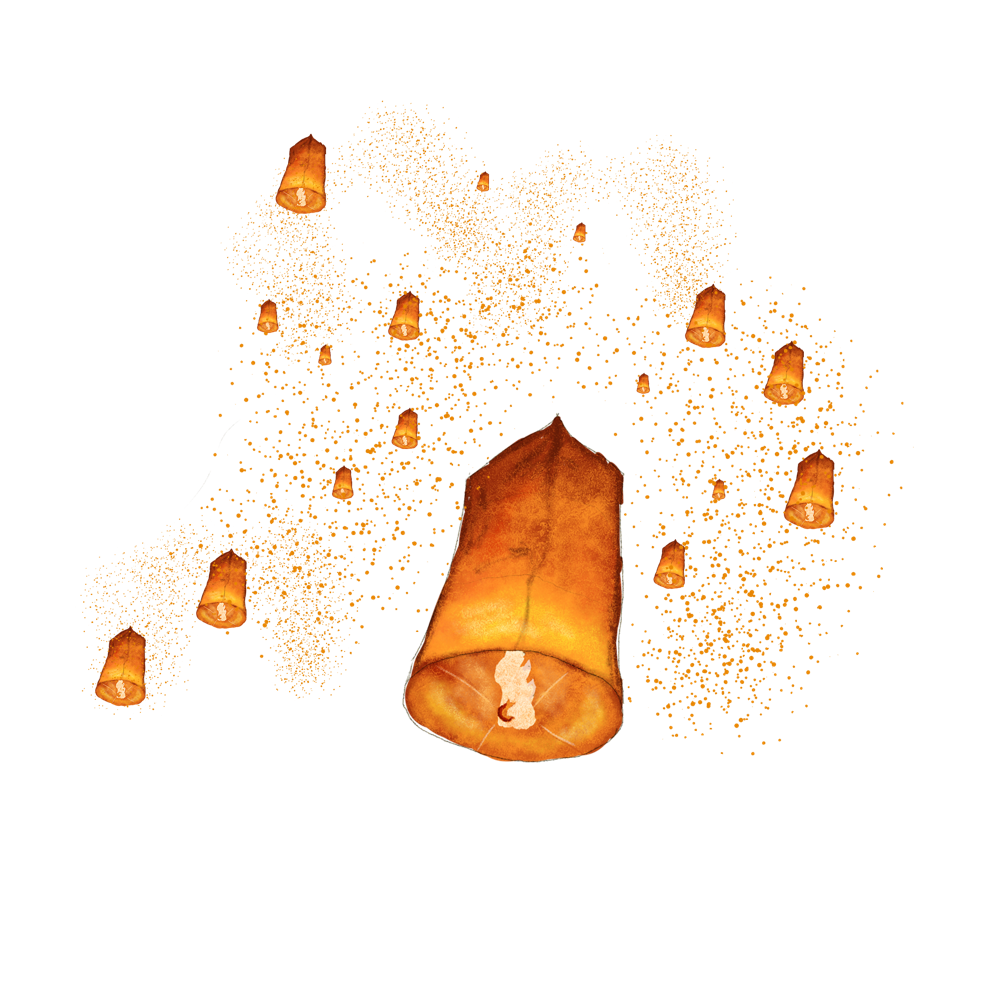 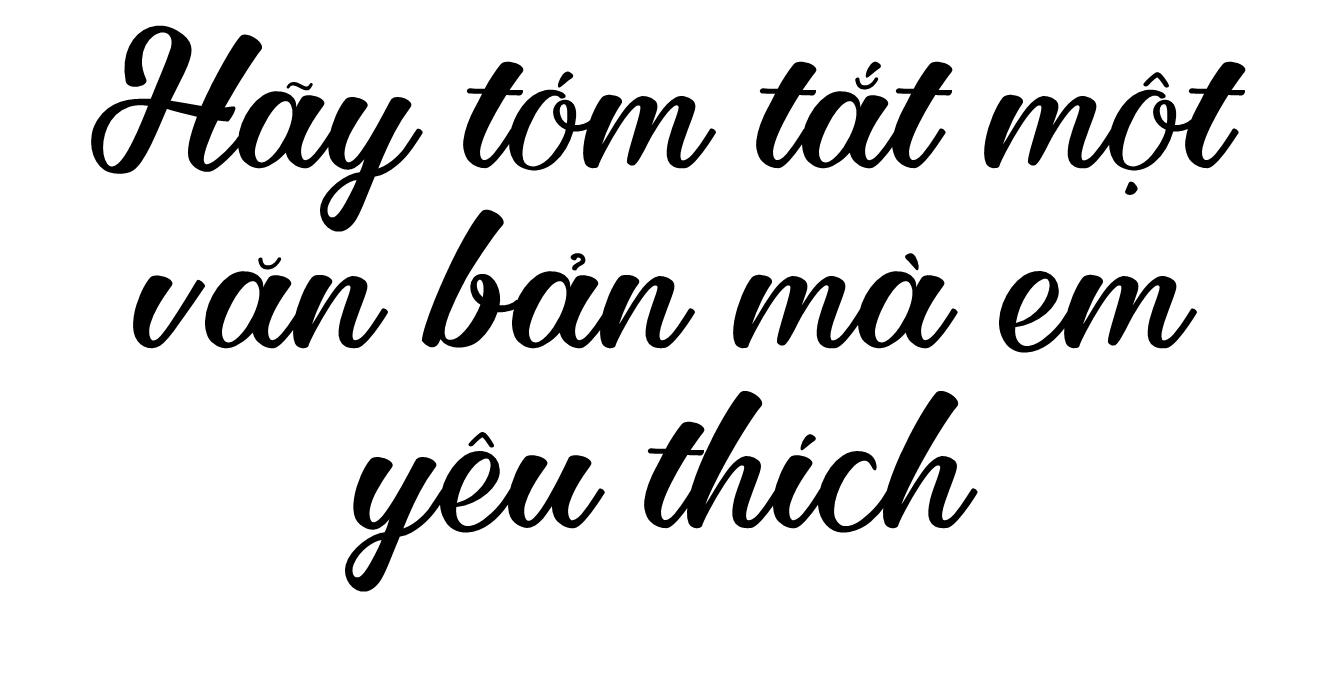 [Speaker Notes: Giáo án của Thảo Nguyên 0979818956]
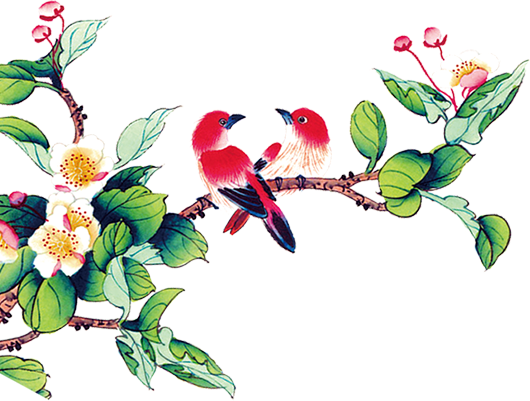 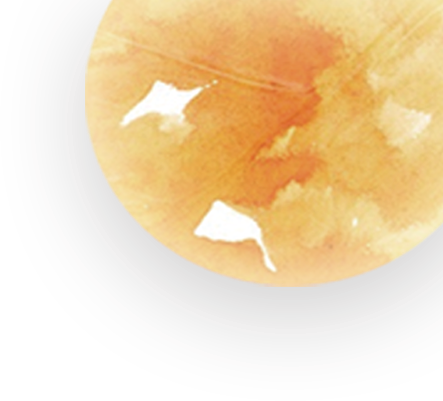 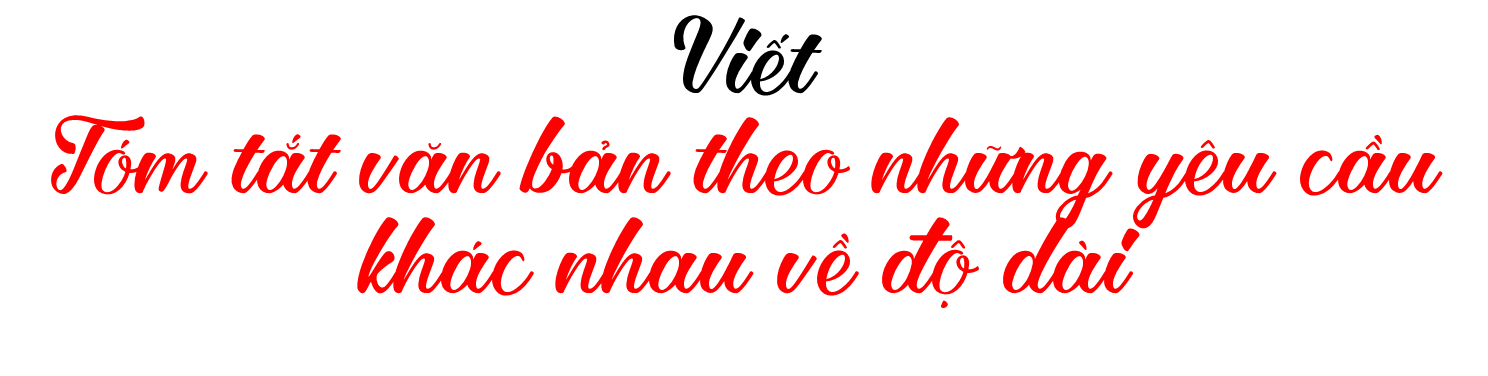 [Speaker Notes: Giáo án của Thảo Nguyên 0979818956]
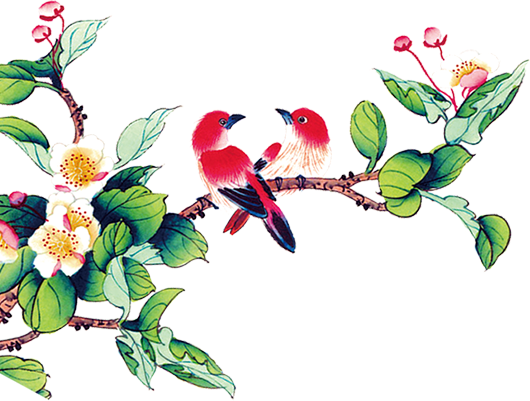 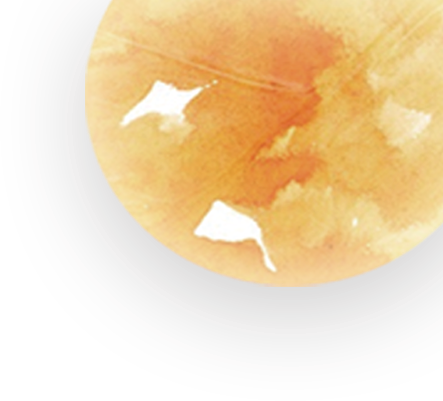 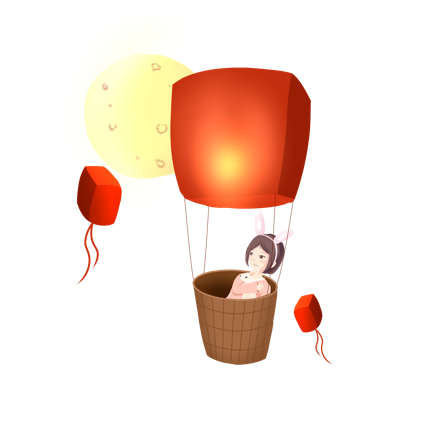 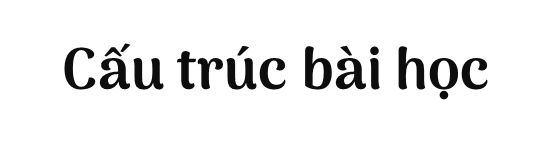 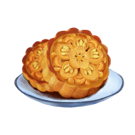 Yêu cầu đối với bài văn kể về một trải nghiệm
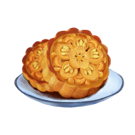 Thực hành viết theo các bước
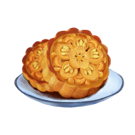 Phân tích bài tham khảo
[Speaker Notes: Giáo án của Thảo Nguyên 0979818956]
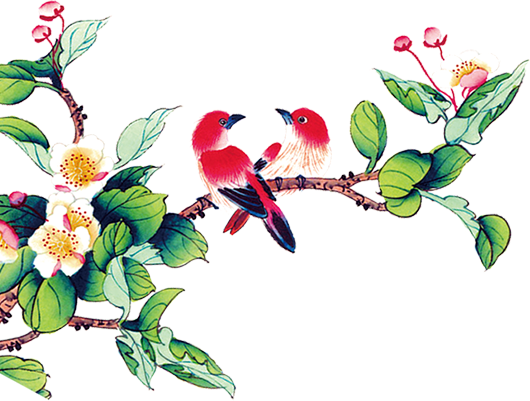 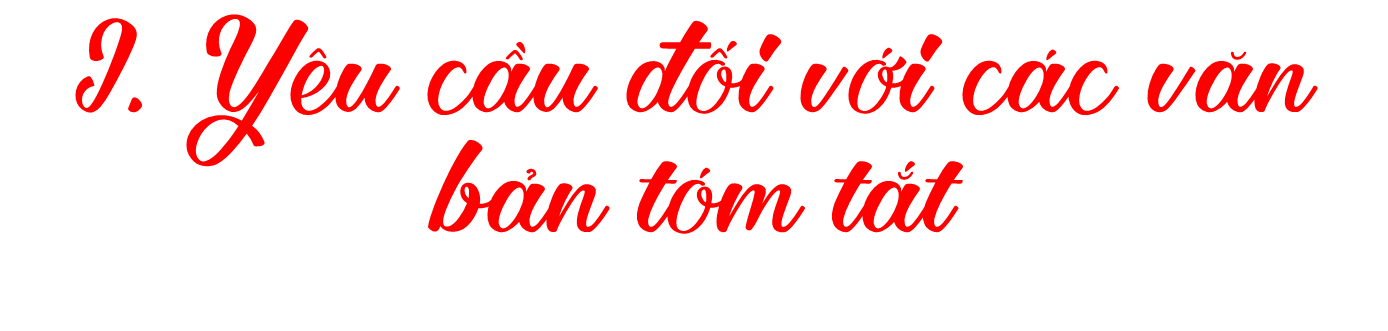 [Speaker Notes: Giáo án của Thảo Nguyên 0979818956]
I. Yêu cầu đối với các văn bản tóm tắt
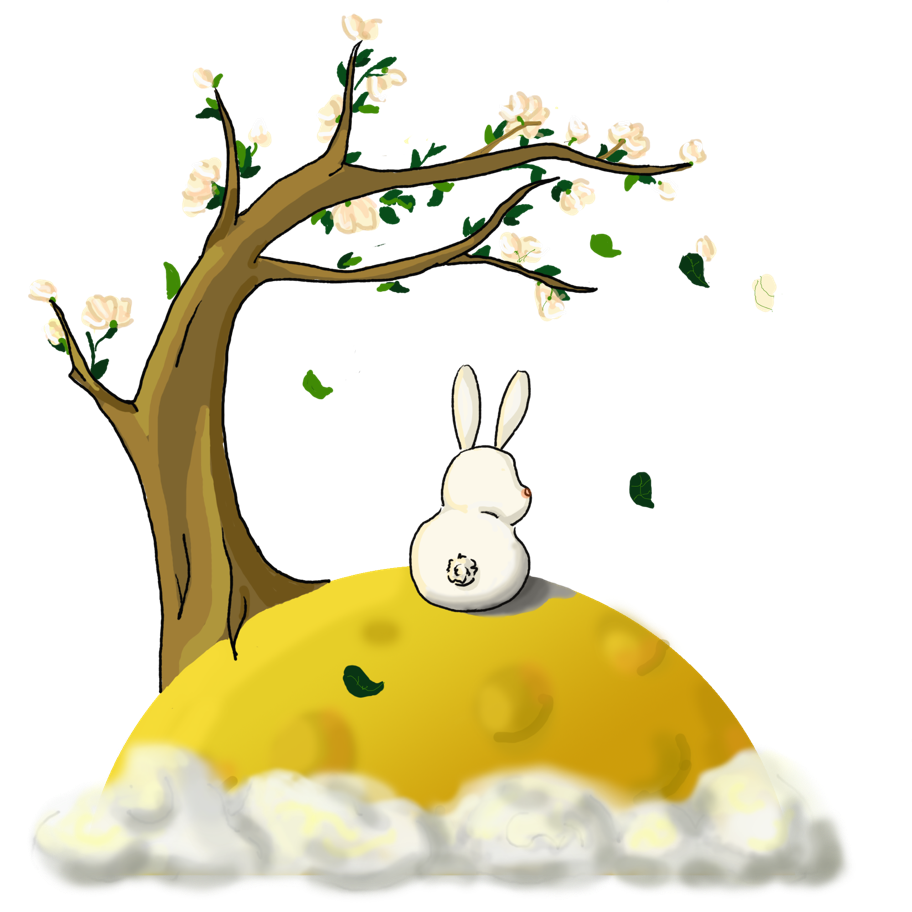 - Phản ánh đúng nội dung của văn bản gốc.
- Trình bày được những ý chính, những điểm quan trọng của văn bản gốc.
- Sử dụng các từ ngữ quan trọng của văn bản gốc.
-  Đáp ứng được những yêu cầu khác nhau về độ dài của văn bản tóm tắt.
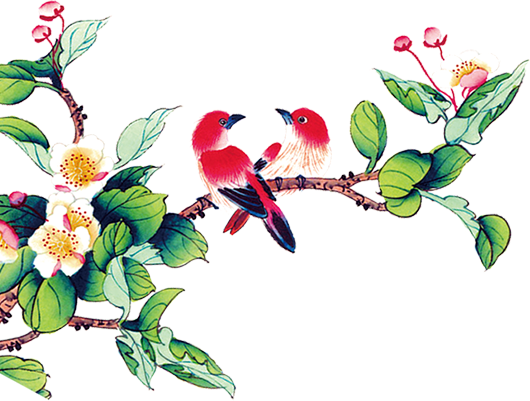 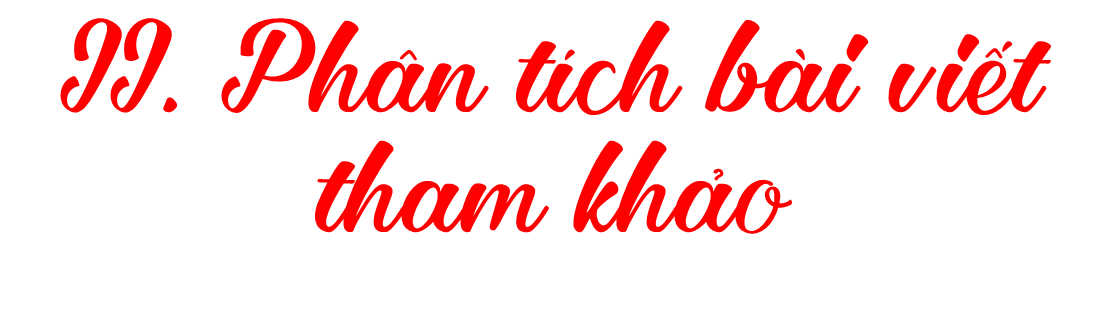 + Nội dung kể về câu chuyện kén rể của vua Hùng và cuộc giao tranh giữa hai vị thần Sơn Tinh, Thủy Tinh để tranh giành công chúa Mị Nương.

+ Chủ đề: Giải thích hiện tượng
 thiên nhiên (thiên tai lũ lụt hằng năm).
– Nội dung, chủ đề của văn bản tóm tắt:
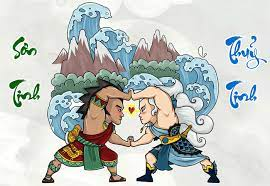 [Speaker Notes: Giáo án của Thảo Nguyên 0979818956]
+ Vua Hùng kén rể.
+ Sơn Tinh, Thủy Tinh đến cầu hôn.
+ Vua Hùng ra điều kiện kén rể.
+ Sơn Tinh mang đầy đủ lễ vật đến trước và rước Mị Nương về núi.
+ Thủy Tinh đến sau không cưới được vợ, nổi giận mang quân đi đánh Sơn Tinh.
+ Hai bên giao chiến hằng tháng trời, cuối cùng Thủy Tinh thua đành rút lui.
+ Hằng năm, Thủy Tinh lại dâng nước lên đánh Sơn Tinh, gây ra lũ lụt.
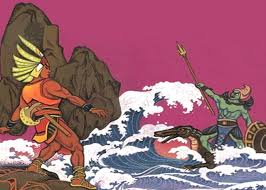 – Nội dung chính của văn bản được tóm tắt:
[Speaker Notes: Giáo án của Thảo Nguyên 0979818956]
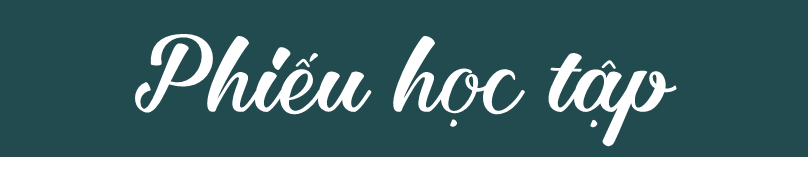 [Speaker Notes: Giáo án của Thảo Nguyên 0979818956]
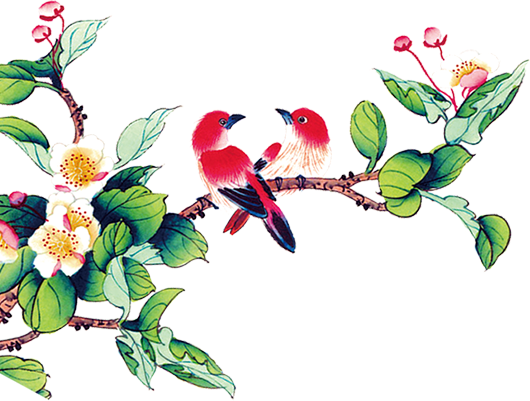 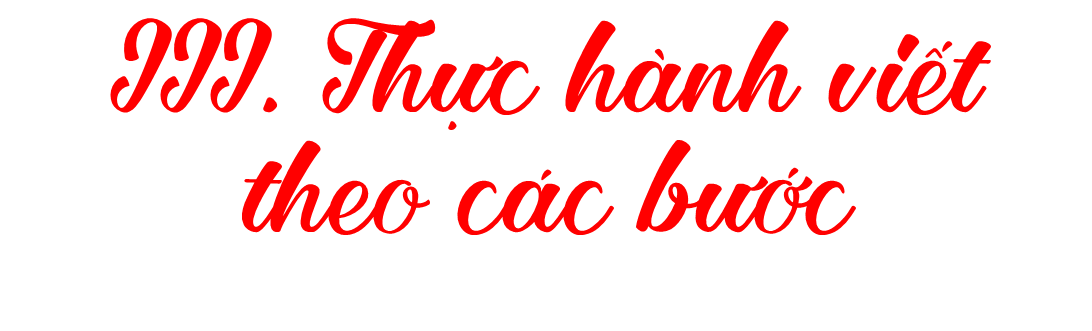 Em hãy viết một đoạn văn (khoảng 8-10 câu) tóm tắt văn bản “Bầy chim chìa vôi”- Nguyễn Quang Thiều
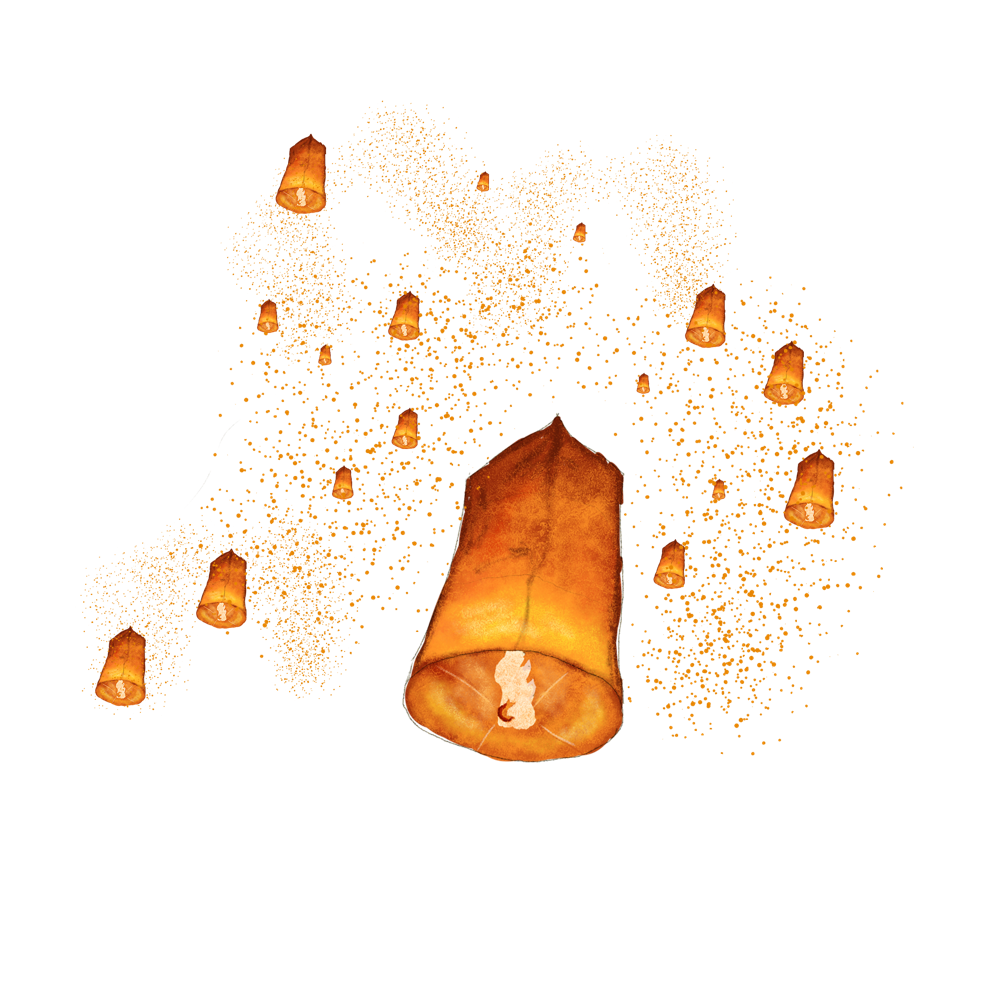 2. VIẾT VĂN BẢN TÓM TẮT
1. TRƯỚC KHI TÓM TẮT
3. CHỈNH SỬA
[Speaker Notes: Giáo án của Thảo Nguyên 0979818956]
Đọc kĩ văn bản gốc
a,
1. TRƯỚC KHI TÓM TẮT
Xác định  nội dung chính cần tóm tắt
b,
- Xác định nội dung cốt lõi của toàn văn bản
VD: chuyện hai anh em Mên và Mon đi đò ra bãi cát giữa sông để cứu tổ chim sắp bị ngập nước và xúc động khi chứng kiến cảnh đàn chim bé bỏng “bứt khỏi dòng nước khổng lồ bay lên”.
[Speaker Notes: Giáo án của Thảo Nguyên 0979818956]
Xác định  nội dung chính cầm tóm tắt
b,
1. TRƯỚC KHI TÓM TẮT
- Xác định các ý chính của từng phần:
Bối cảnh
Ở đâu?
Khi nào?
Nhân vật
Nhân vật
Sự việc 2
Sự việc 1
Sự việc 3
[Speaker Notes: Giáo án của Thảo Nguyên 0979818956]
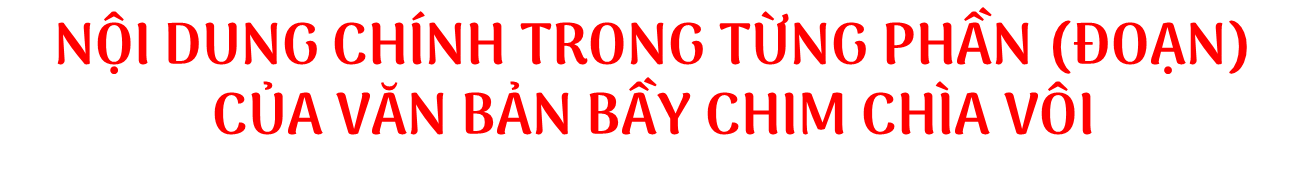 PHẦN 2: Hai anh em Mên và Mon vẫn lo rằng tổ chim chìa vôi sẽ bị ngập chìm trong dòng nước lớn. Hai anh em nghĩ cách mang tổ chim vào bờ.
PHẦN 1: Khoảng hai giờ sáng, trời mưa to, hai anh em Mên và Mon không ngủ được vì “sợ những con chim chìa vôi ở bãi sông bị chết đuối”
PHẦN 3: Mên và Mon đi đò ra giữa sông và xúc động khi chứng kiến cảnh chim bố, chim mẹ dẫn bầy chim non bay lên, bứt khỏi dòng nước khổng lồ.
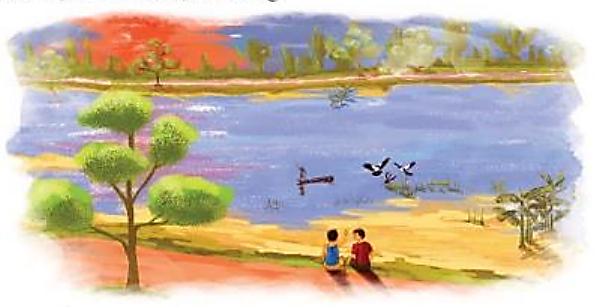 [Speaker Notes: Giáo án của Thảo Nguyên 0979818956]
Đọc kĩ văn bản gốc
a,
1. TRƯỚC KHI TÓM TẮT
Xác định  nội dung chính cầm tóm tắt
b,
- Tìm các từ ngữ quan trọng của văn bản
VD: Hai anh em Mên và Mon, bẫy chim chìa vôi, con đò, bãi cát giữa sông,…
- Ghi ra giấy những ý chính của văn bản
[Speaker Notes: Giáo án của Thảo Nguyên 0979818956]
Đọc kĩ văn bản gốc
a,
1. TRƯỚC KHI TÓM TẮT
Xác định  nội dung chính cầm tóm tắt
b,
Xác định yêu cầu về độ dài của văn bản tóm tắt
c,
– HS dựa vào yêu cầu của đề bài để xác định độ dài văn bản.
– Lưu ý: Căn cứ vào yêu cầu về độ dài của VB để lựa chọn ý lớn, ý nhỏ cho VB tóm tắt. Khi tóm tắt VB tự sự, để có VB tóm tắt ngắn gọn, cần chú ý lựa chọn các sự việc chính; còn để VB tóm tắt có dung lượng lớn hơn, cần mở rộng các sự việc bằng những chi tiết tiêu biểu trong VB gốc
[Speaker Notes: Giáo án của Thảo Nguyên 0979818956]
2. VIẾT VĂN BẢN TÓM TẮT
Sắp xếp các ý chính của văn bản gốc theo một trình tự hợp lí
Dùng lời văn của em kết hợp với những từ ngữ quan trọng trong văn bản gốc để viết bài tóm tắt
Chú ý đảm bảo về độ dài của văn bản tóm tắt
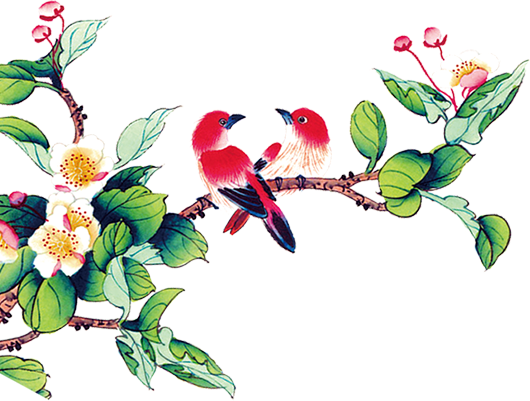 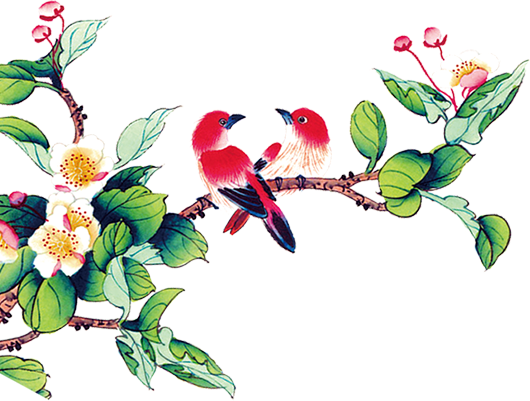 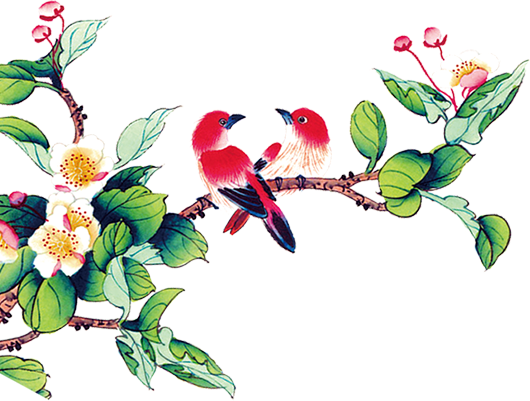 [Speaker Notes: Giáo án của Thảo Nguyên 0979818956]
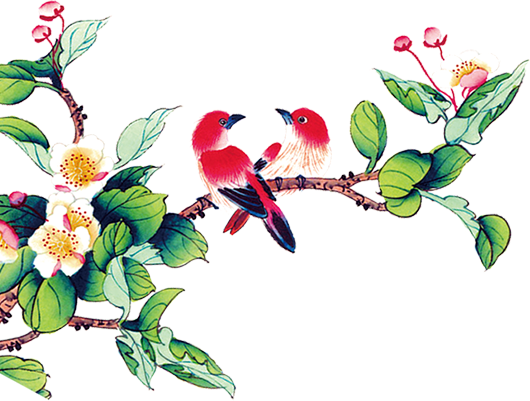 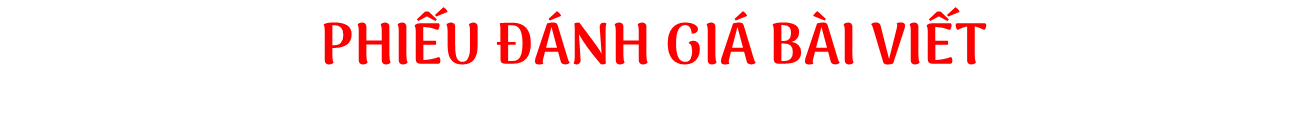 [Speaker Notes: Giáo án của Thảo Nguyên 0979818956]
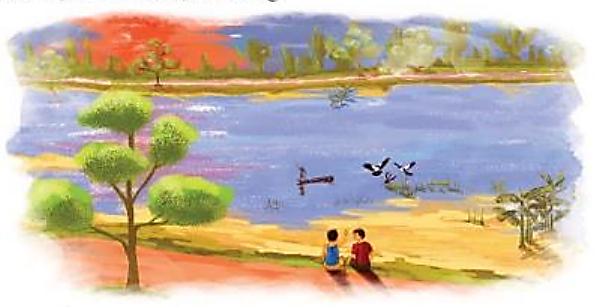 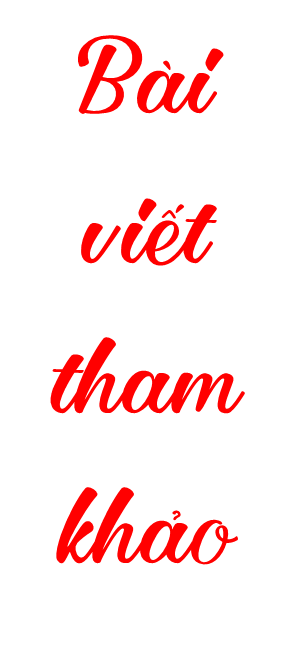 [Speaker Notes: Giáo án của Thảo Nguyên 0979818956]
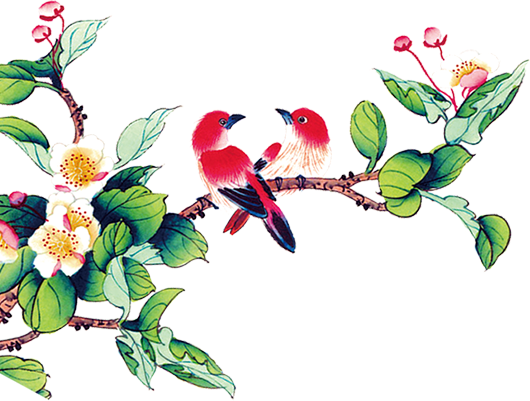 Khoảng hai giờ sáng, trời mưa to, hai anh em Mên và Mon không ngủ được vì “sợ những con chim chìa vôi ở bãi sông bị chết đuối”. Hai anh em thì thầm nói chuyện về cơn mưa, bãi cát dưới sông sẽ ngập và bầy chim chìa vôi đang làm tổ dưới đó. Hai anh em Mên và Mon vẫn lo rằng tổ chim chìa vôi sẽ bị ngập chìm trong dòng nước lớn. Hai anh em nghĩ cách mang tổ chim vào bờ và quyết định lấy đồ của ông Hảo để đi cứu bầy chim. Mên và Mon đi đò ra giữa sông và xúc động khi chứng kiến cảnh chim bố, chim mẹ dẫn bầy chim non bay lên, bứt khỏi dòng nước khổng lồ. Cho đến khi bầy chim non đã thực hiện xong chuyến bay quan trọng, hai anh em vẫn đứng không nhúc nhích, nhận ra chúng đã khóc từ lúc nào và ngượng nghịu nhìn nhau cười rồi rướn người chạy thật nhanh về ngôi nhà của mình.
[Speaker Notes: Giáo án của Thảo Nguyên 0979818956]